BÀI 6
ĐẶC ĐIỂM DÂN CƯ, XÃ HỘI CHÂU Á
NỘI DUNG
LUYỆN TẬP VẬN DỤNG
ĐẶC ĐIỂM DÂN CƯ
1
3
Quy mô và cơ cấu dân số, 
Phân bố dân cư, các đô thị lớn.
SGK/119
SÁCH BÀI TẬP
TÔN GIÁO
2
4
Ấn Độ giáo, Phật giáo, Ki-tô giáo và Hồi giáo
SBT/31-33
1
ĐẶC ĐIỂM DÂN CƯ
Quy mô và cơ cấu dân số, 
Phân bố dân cư, các đô thị lớn.
Đặc điểm dân cư:
b. Phân bố dân cư:
Dựa vào bảng số liệu, em hãy nhận xét mật độ dân cư châu Á.
Đặc điểm dân cư:
b. Phân bố dân cư:
Dựa vào H6.1, em hãy hoàn thành phiếu học tập sau:
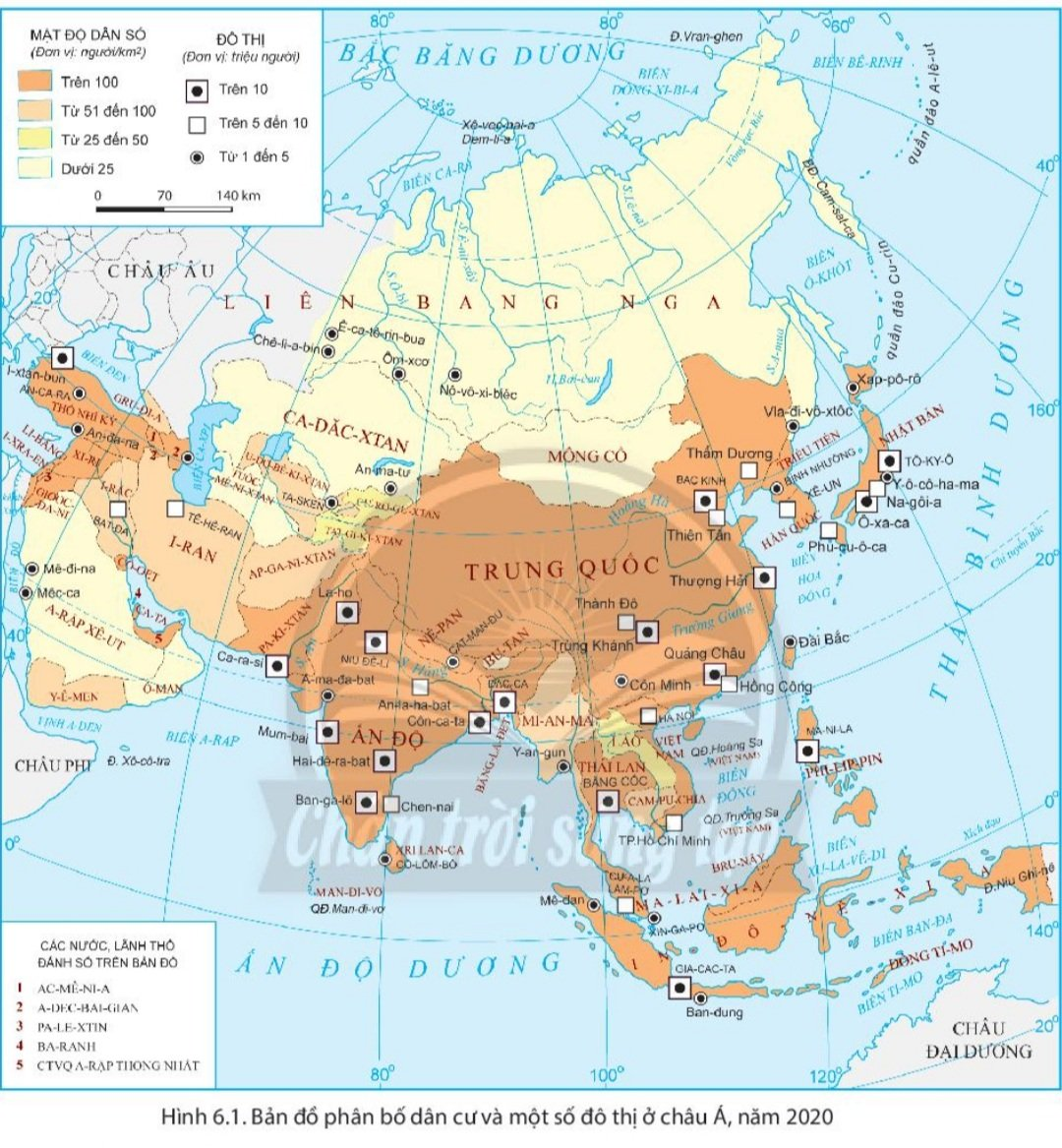 Đặc điểm dân cư:
b. Phân bố dân cư:
Vì sao dân cư châu Á phân bố không đều?
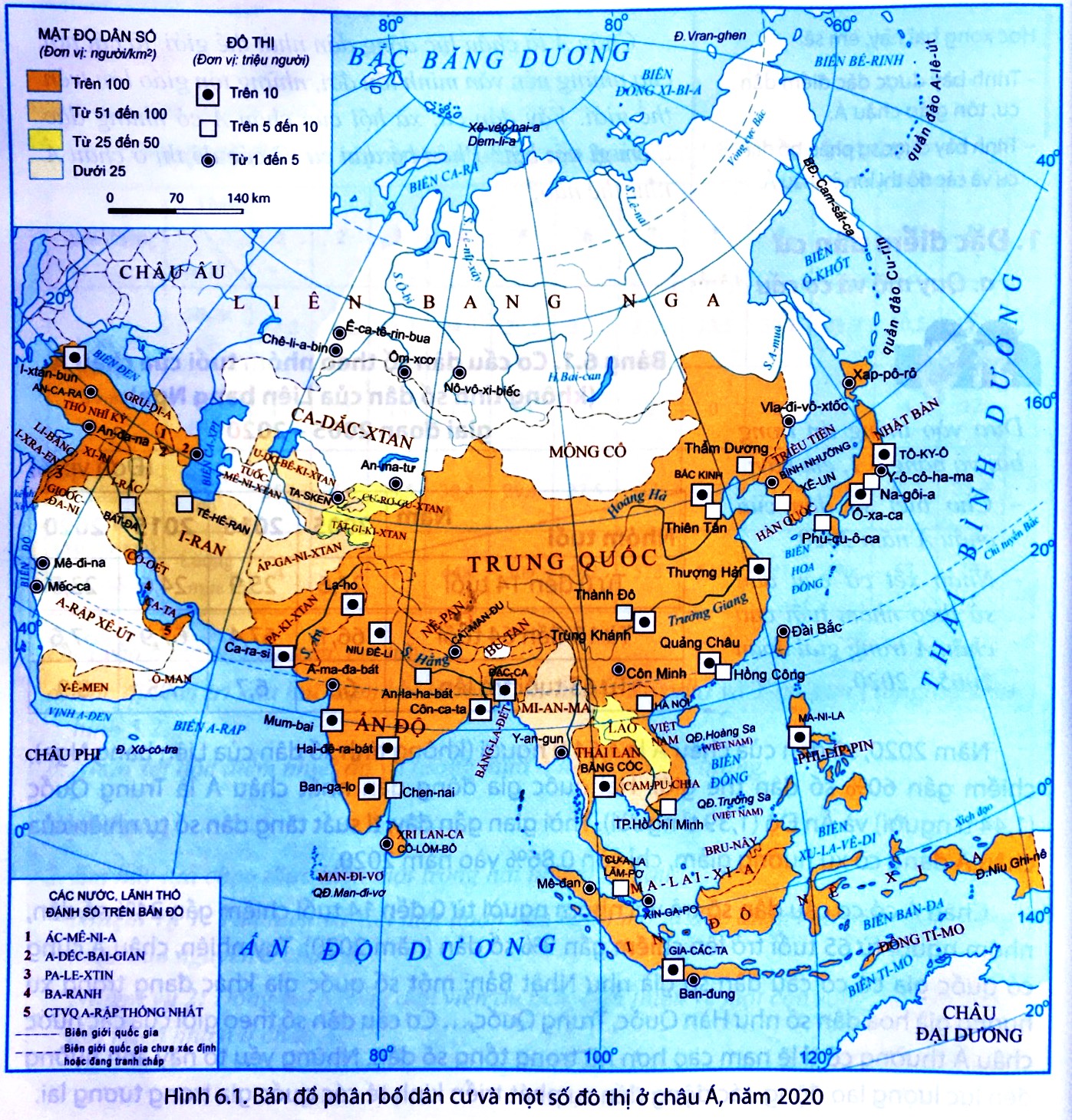 Xác định 10 đô thị đông dân nhất ở châu Á? (không tính Liên bang Nga)
2/ Tôn giáo ở Châu Á
Liệt kê các tôn giáo
Cá nhân
Đọc sách giáo khoa
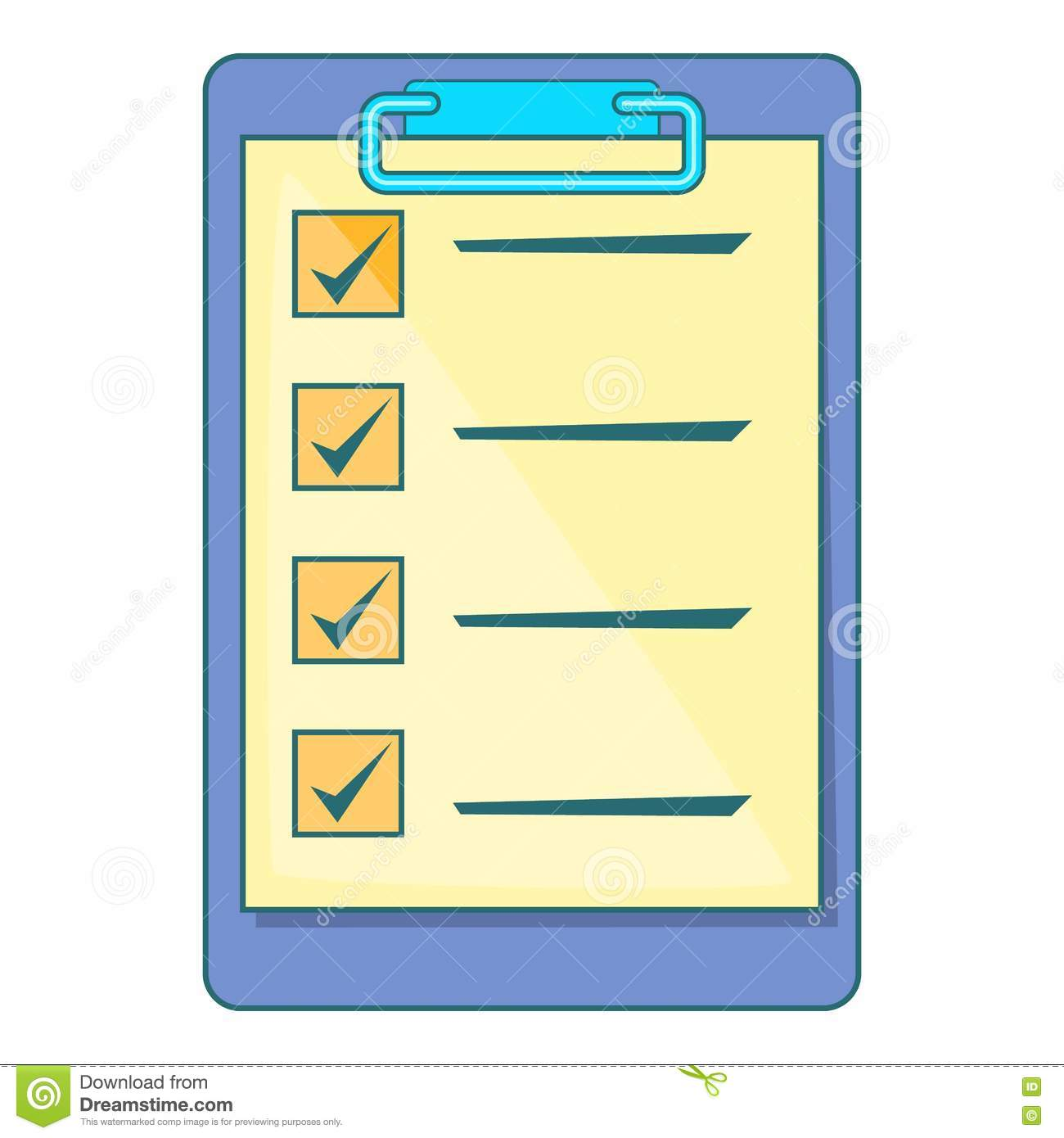 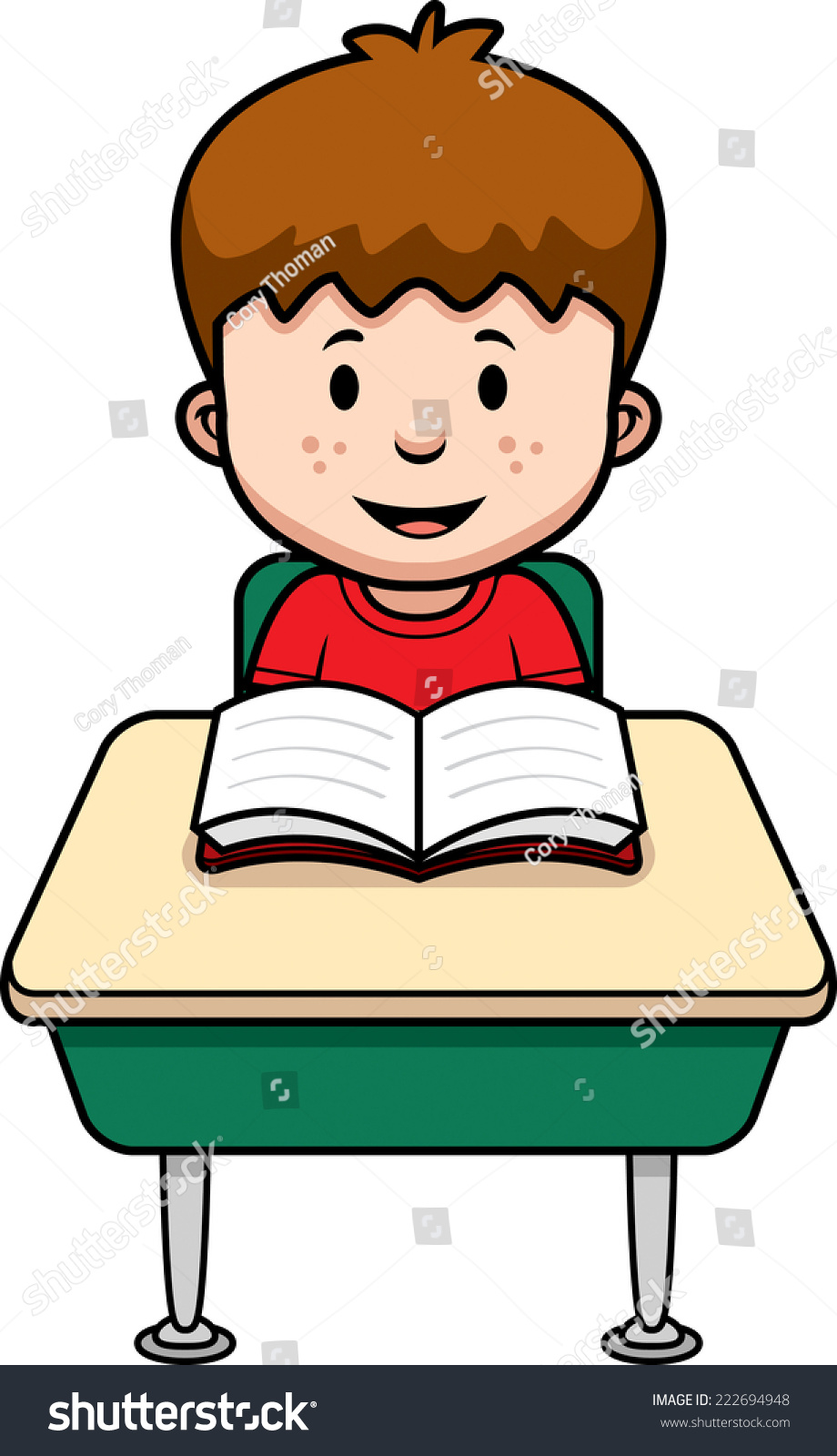 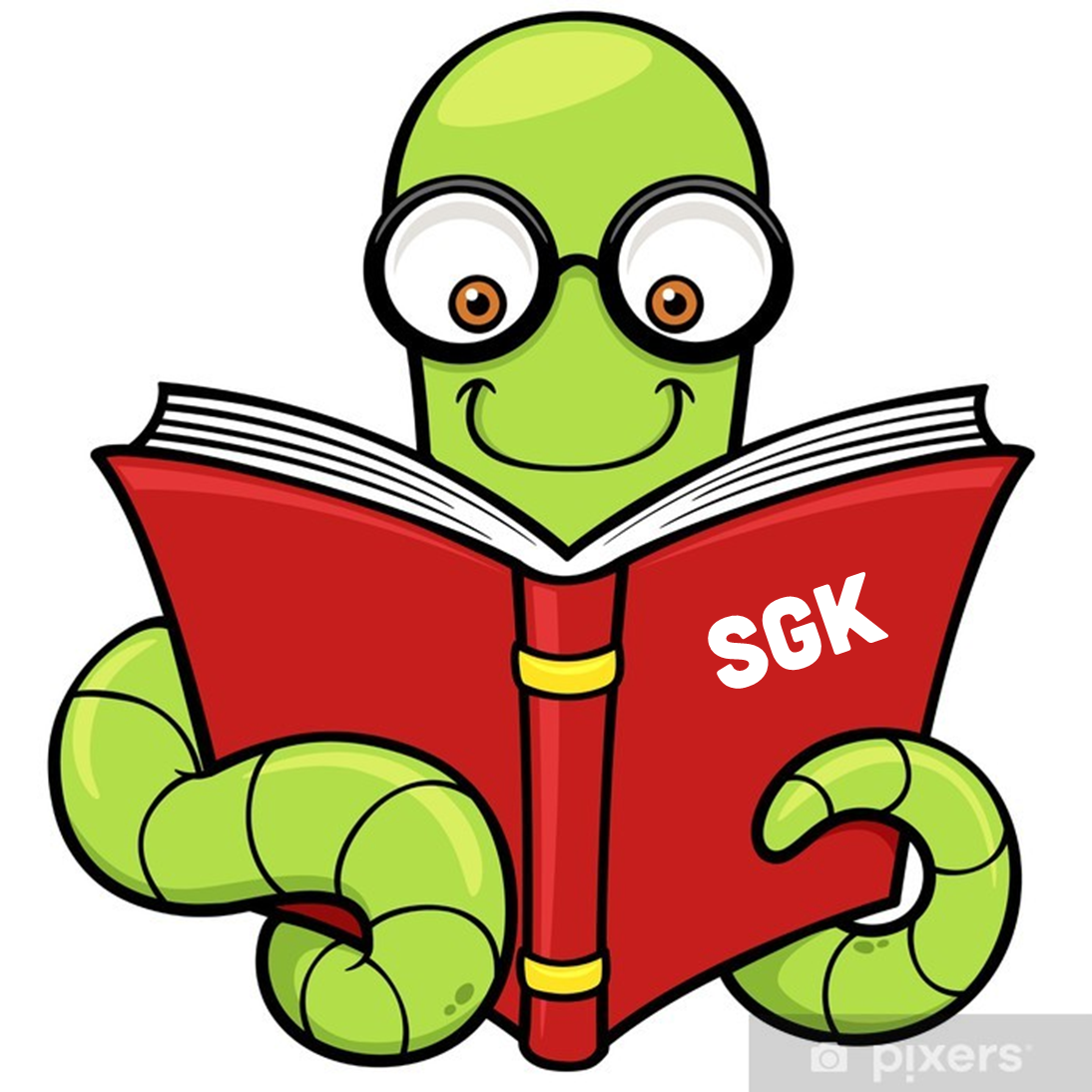 THỜI GIAN RA ĐỜI CÁC TÔN GIÁO Ở CHÂU Á
VI
0
VII
X
……………..
……………..
……………..
……………..